Association of Students And Post-docs ASAP@BNL
Atiya Banerjee, President 2023
08/25/2023
ASAP 2023 Board
2
CURRENT BOARD MEMBERS
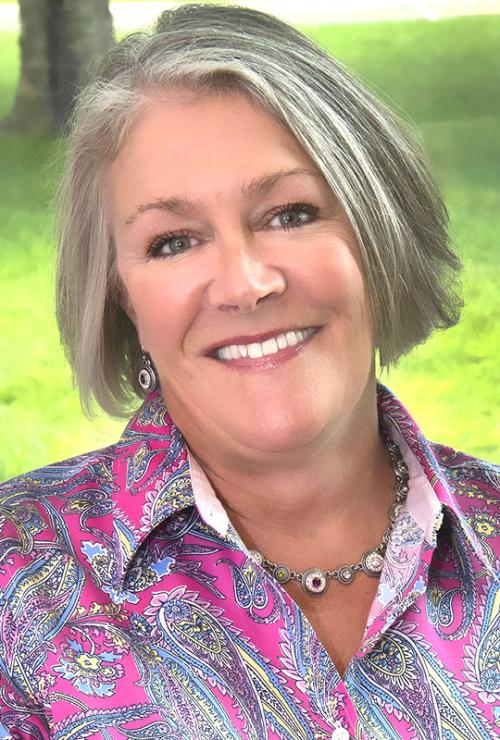 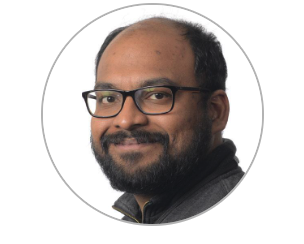 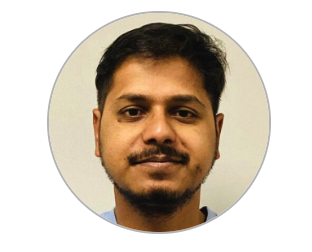 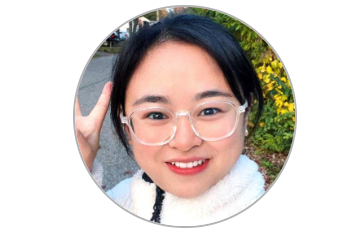 Christine Carter (Advisor) – 
Guest Services Division (Bldg. 400A)

Adam Merone (Guest Services Divison)
Atiya Banerjee (President) – 
Center for Functional Nanomaterials (Bldg. 735)
Jhongjing Jiang (Vice President) – 
Environmental and Climate Sciences(Bldg. 815E)
Bhawin Dhital (Communications Secretary) – 
Collider Accelerator Department
(Bldg. 911C)
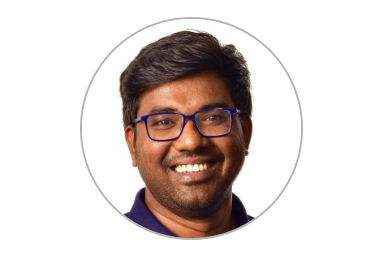 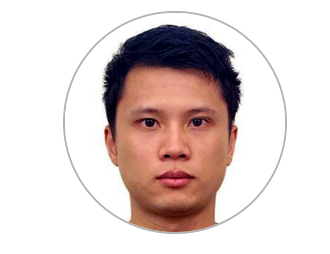 Aswin Anbalagan (Events Secretary) – 
National Synchrotron Light Source IIBldg. 741
Zihan Lin (Events Secretary) – 
Biology Department(Bldg. 463)
3
[Speaker Notes: You can add at the end that we would like to encourage more volunteers (from all directorates) 
as in person events need more work to organize! 
Also, you can focus that we are all from different groups (could act as a point for diversity)]
What is our mission?
4
MISSION
5
Who can be a member?
6
MEMBERSHIP
7
Where are we located?
8
Gymnasium (Bldg 461)
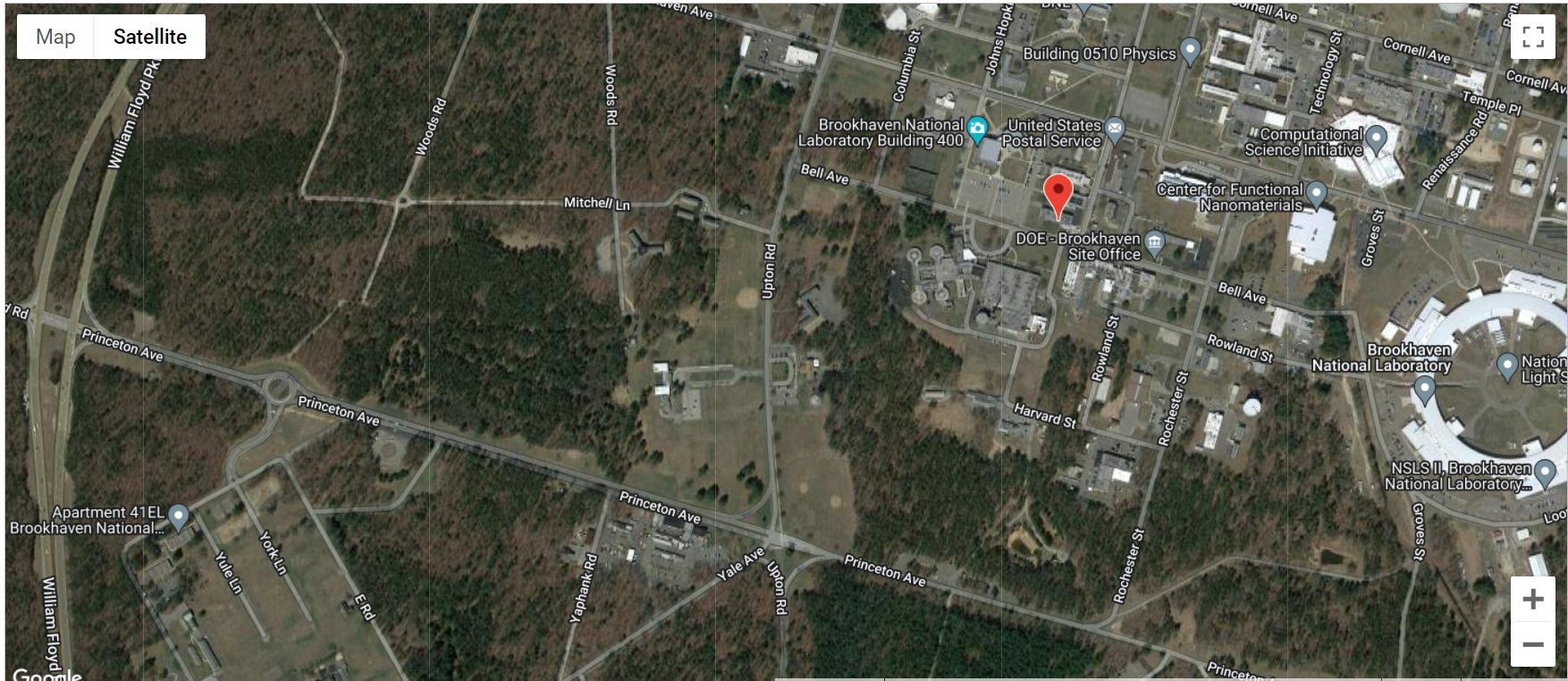 Research Support (Bldg400)
Main gate
ASAP Lounge (Bldg462)
Apartments
9
EVENTS
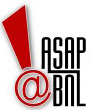 New logo design contest – TBD
ASAP Lounge grand reopening – April 15, 2023
-Join us every 2nd Tuesday of the month for a slice and a chat!
-Speakers/Guests joining
10
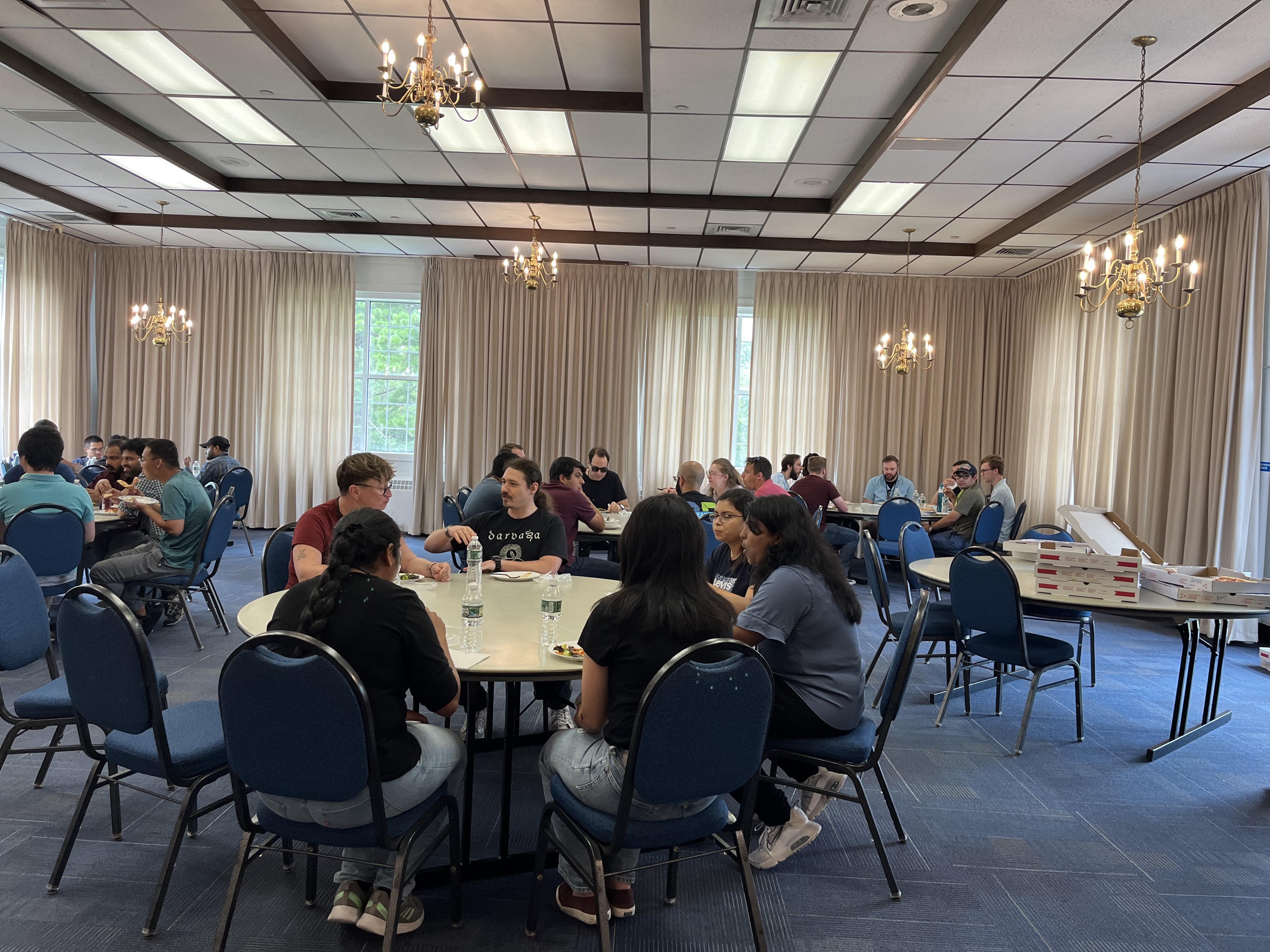 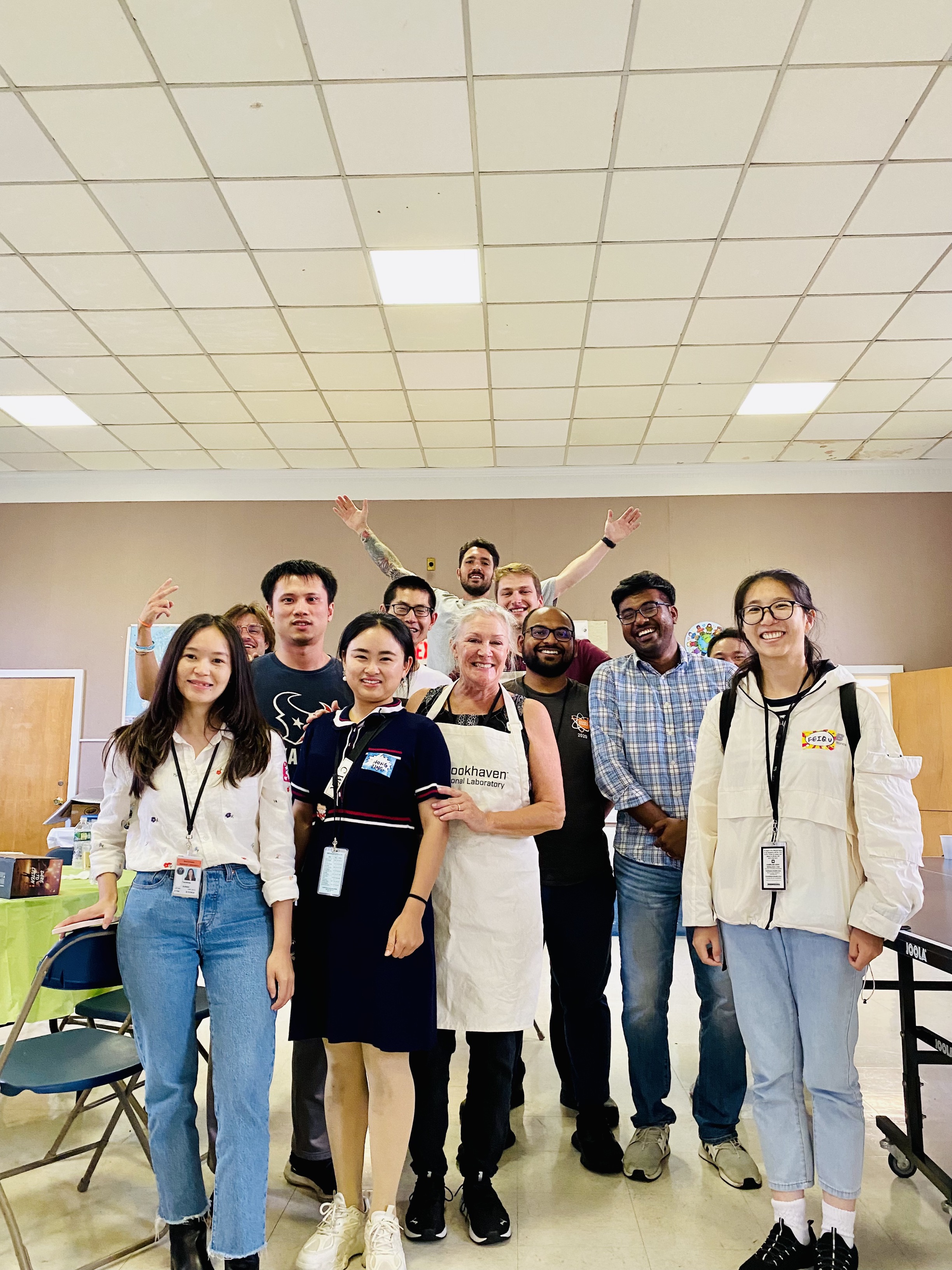 11
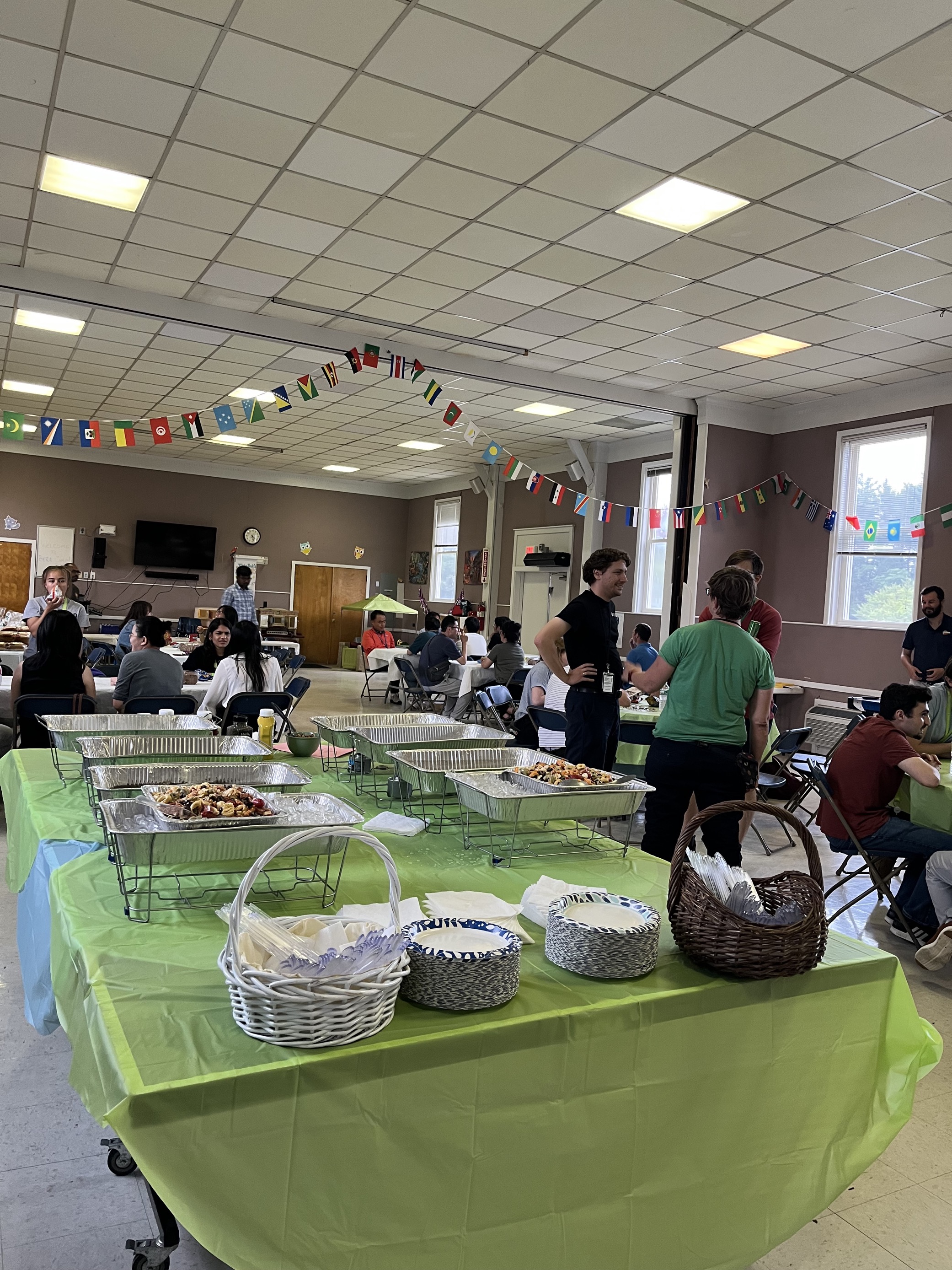 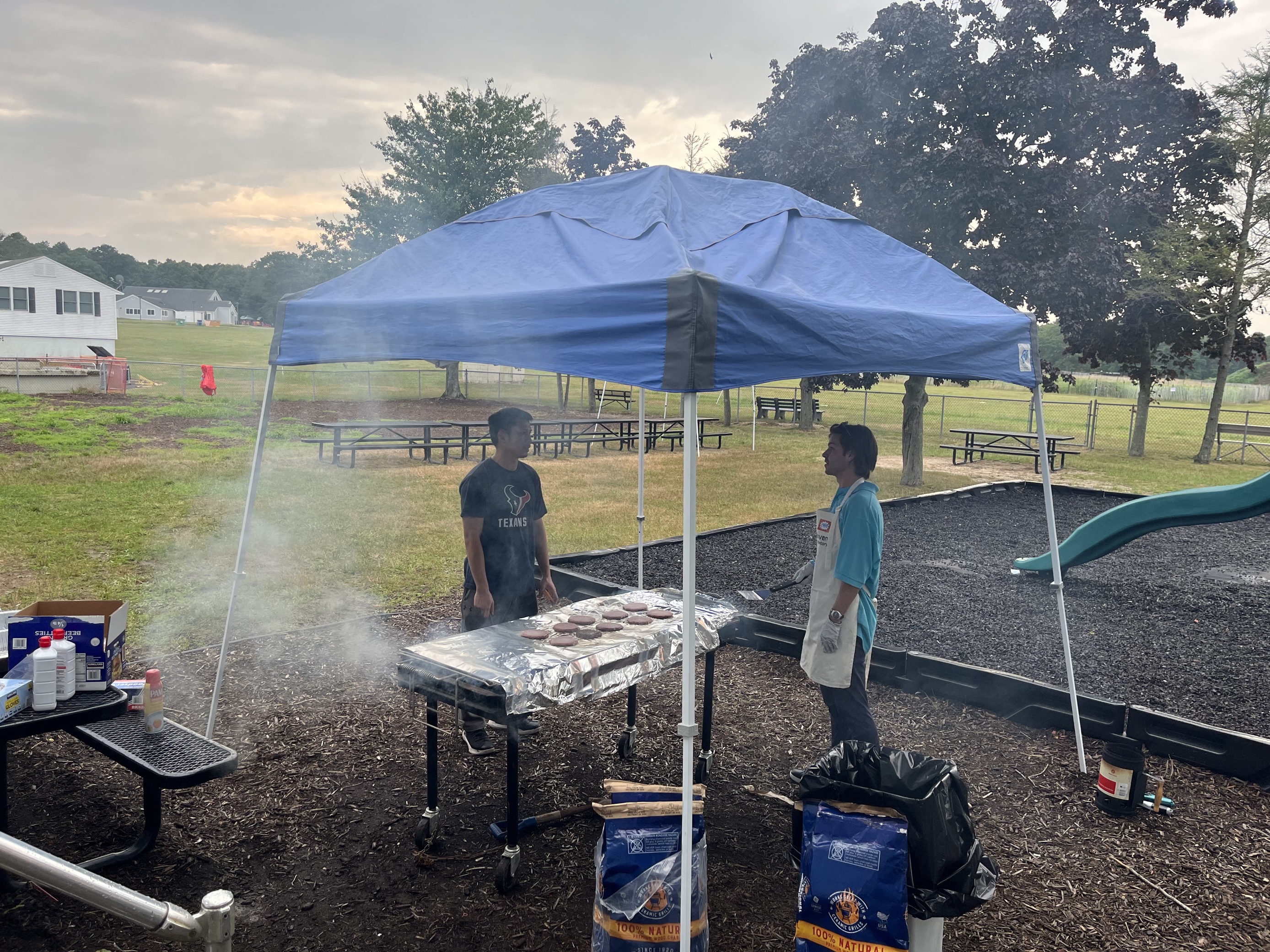 12
EVENTS
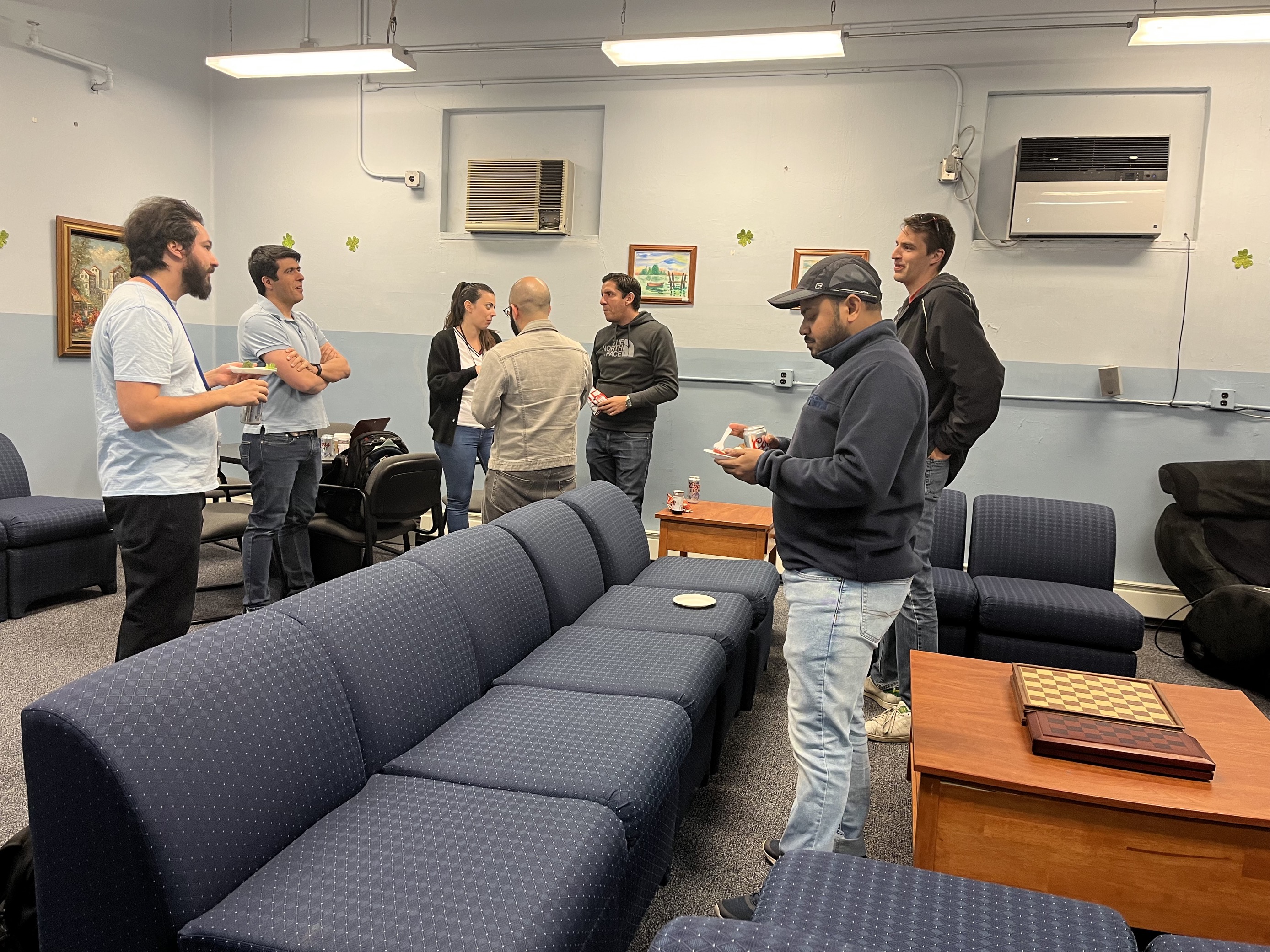 - Game/boardgame night

- Summer Barbeque

- Informal Gatherings/ Peer to peer discussions

- BNL Mentoring Program (Erica Collins)

- Career Resources

- Early Career Research Symposium

- Postdoc Appreciation Week 

- National Lab Research SLAM Competition
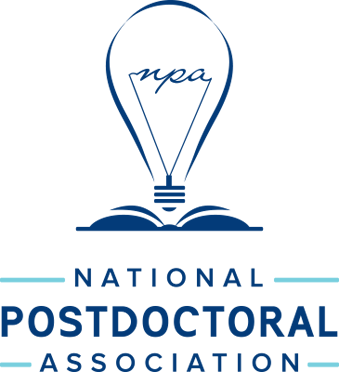 13
How to connect?
14
CONNECT WITH US
15